A learning partnership
Southampton Solent University and Norges Kreative Høyskole
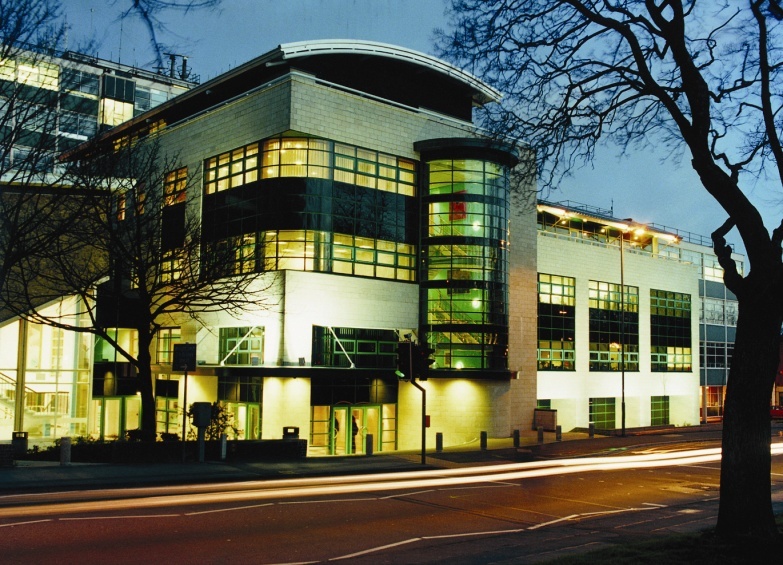 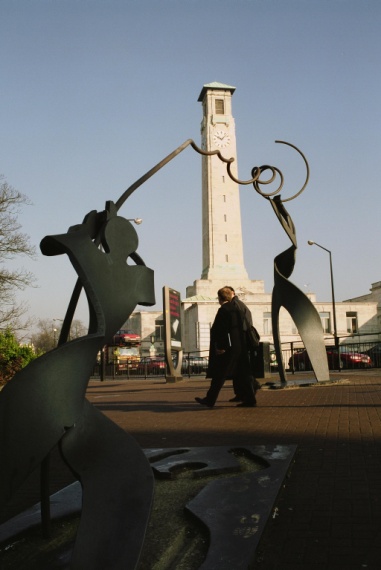 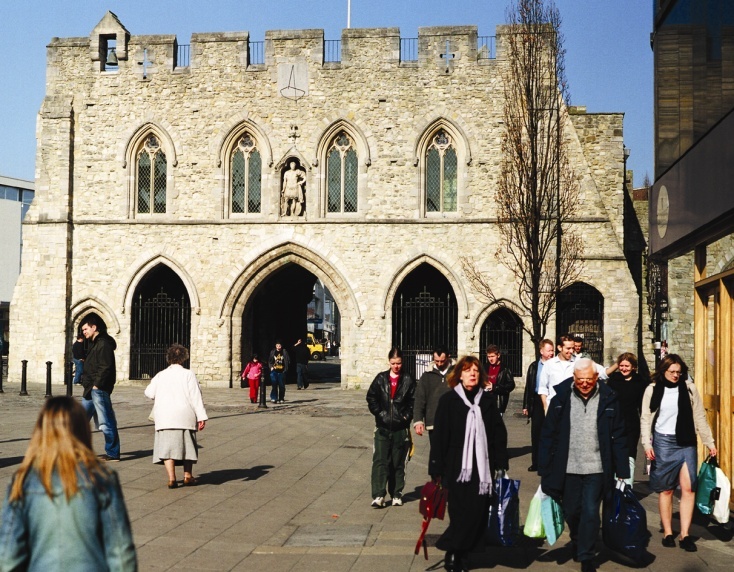 Where are we?
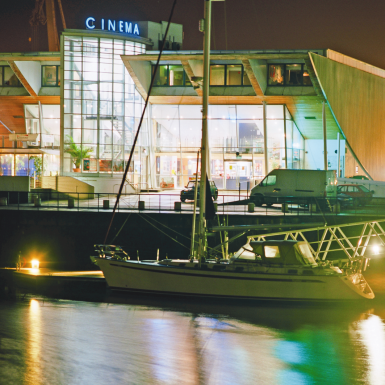 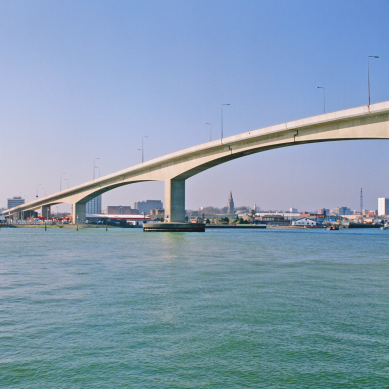 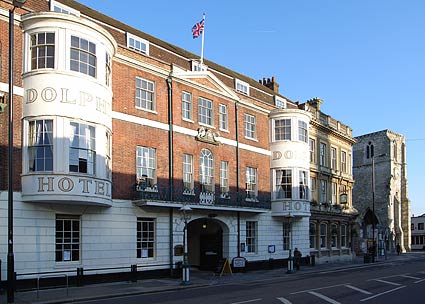 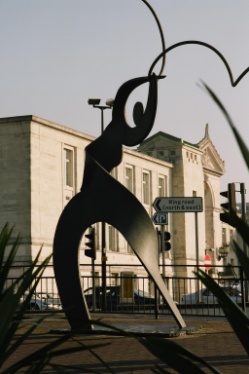 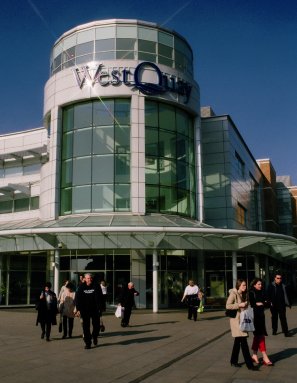 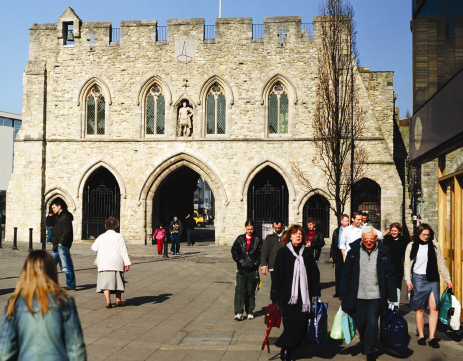 Undergraduate and Postgraduate courses
A wide range of courses
Over 140 full-time undergraduate courses
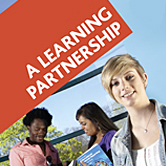 SSU and NKH
Progression Routes from SSU to NKH
Graphic Design 
Photography
Animation

Interior Design
Illustration
Journalism

Music Design
Film
Advertising

In total an average of 70/80 students from NKH a year
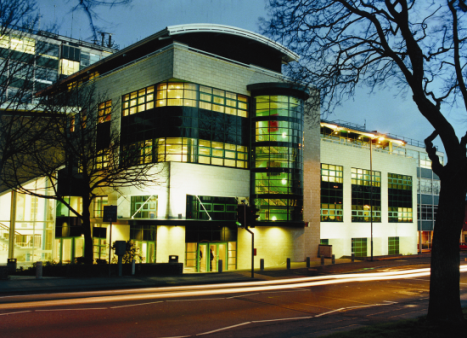 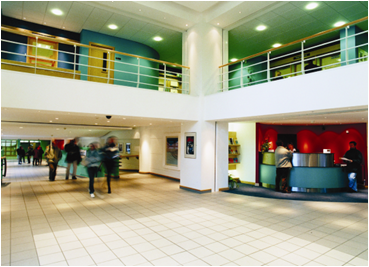 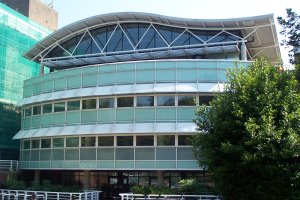 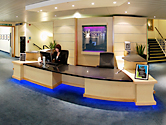 Quality Assurance
Partnership Agreement
3 year life 
Admission agreements 
Overseas partnership Notification Statement (OPNS)
Direct entry
Portfolio, interview or essay
English levels
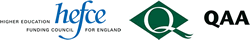 Academic transition from diploma to degree
Mapping-Curriculum 3 stages
1.Quality Assurance
2. International manager/course  leader
3. SSU/NKH course leaders
Focus on the marine service sector of shipping:
For careers in Ship broking; Ship finance; Oil trading; Marine insurance, Port agency & Freight forwarding
 MSC International Maritime Studies
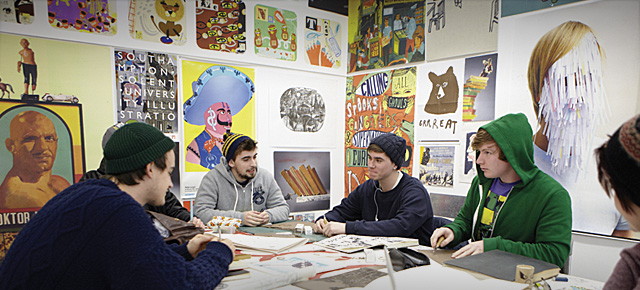 Academic transition from diploma to degree
Mapping between academics
Teaching and learning outcomes of both course documents
Technology
Terminology
Industry communication
Focus on the marine service sector of shipping:
For careers in Ship broking; Ship finance; Oil trading; Marine insurance, Port agency & Freight forwarding
 MSC International Maritime Studies
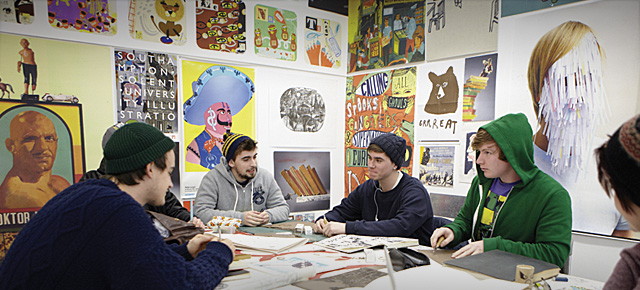 Academic transition from diploma to degree
Relationship between Academics
Building the Partnership/exchange

Joint exercises and visits
	Workshops and lectures  at
	 NKH and SSU
 NKH student Visits to SSU
Focus on the marine service sector of shipping:
For careers in Ship broking; Ship finance; Oil trading; Marine insurance, Port agency & Freight forwarding
 MSC International Maritime Studies
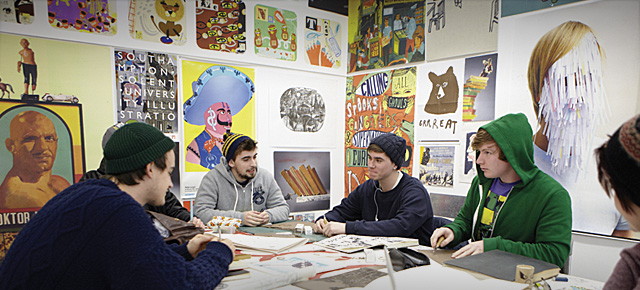 Vocation to Vocation
(post admissions)
Post Admissions – Induction
Induction-2 weeks prior to all students onsite
Meet the course team
Induction Project 
Induction workshops 
	Support Systems
Assessments
Focus on the marine service sector of shipping:
For careers in Ship broking; Ship finance; Oil trading; Marine insurance, Port agency & Freight forwarding
 MSC International Maritime Studies
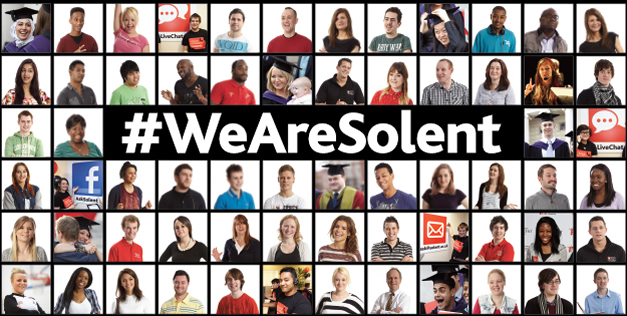 Vocation to Vocation
(post admissions)
Post Admissions – in the classroom
Exchange of  knowledge mapping  student to student

 Mapping Assessments

Mapping support systems
Student mentor systems
Focus on the marine service sector of shipping:
For careers in Ship broking; Ship finance; Oil trading; Marine insurance, Port agency & Freight forwarding
 MSC International Maritime Studies
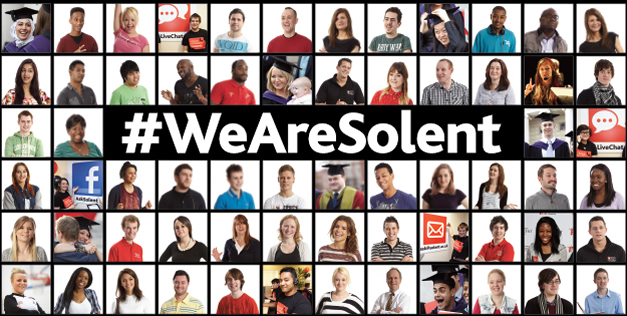 Vocation to Vocation
(post admissions)
Post Admissions – Post BA study
Portfolio building
	Online Support 
MA Study 
    Industry Exchange
Support Systems
Social networking
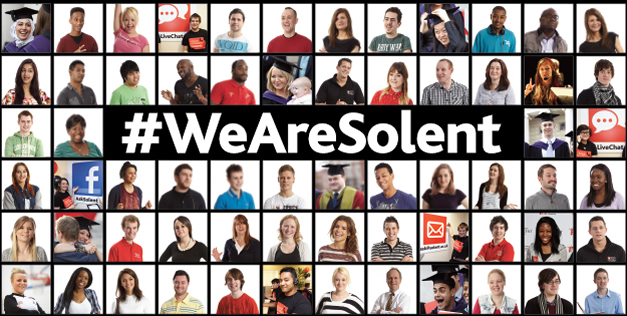 Focus on the marine service sector of shipping:
For careers in Ship broking; Ship finance; Oil trading; Marine insurance, Port agency & Freight forwarding
 MSC International Maritime Studies
Successes and Challenges
Successes

NKH students work hard and perform well
Many graduate with 1st degrees
(100% pass rate on Interior Design       Decoration.)
Student exchange of knowledge
Excellent employment figures
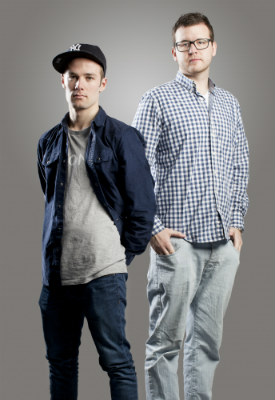 Focus on the marine service sector of shipping:
For careers in Ship broking; Ship finance; Oil trading; Marine insurance, Port agency & Freight forwarding
 MSC International Maritime Studies
BA(Hons) Advertising graduates  and D&AD 2012 winners Remi Lohne and Kim Thuen
(originally from NKF Bergen)
Successes and Challenges
Successes tutor collaboration
Excellent working partnership
Sharing of information
Assessing levels of attainment
Regular discussions on the profession
Regular updates on industry standards
Exchange of research
Focus on the marine service sector of shipping:
For careers in Ship broking; Ship finance; Oil trading; Marine insurance, Port agency & Freight forwarding
 MSC International Maritime Studies
Successes and Challenges
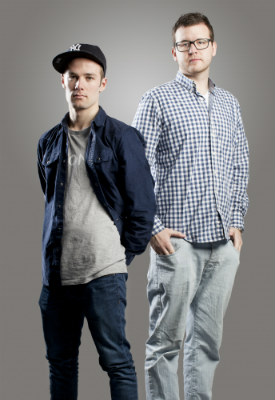 Challenges
Research Skills
Time management
English
Focus on the marine service sector of shipping:
For careers in Ship broking; Ship finance; Oil trading; Marine insurance, Port agency & Freight forwarding
 MSC International Maritime Studies
BA(Hons) Advertising graduates  and D&AD 2012 winners Remi Lohne and Kim Thuen
(originally from NKF Bergen)
Extra activities at Solent
Solent Norwegian Society
www.solentnorwegiansociety.co.uk
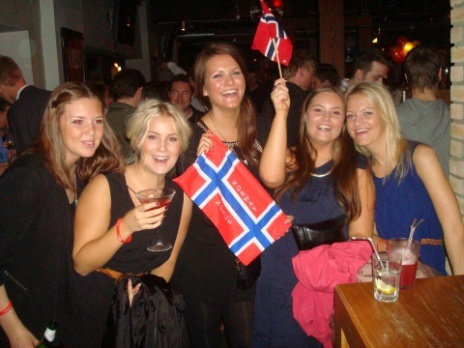 Shared knowledge before students arrive
Creating a camaraderie amongst Norsk students
What works..
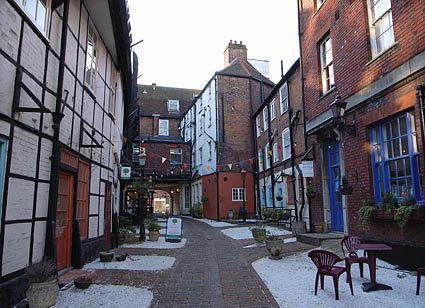 Exchange of knowledge
Continuity
Open systems of communication
Industry links
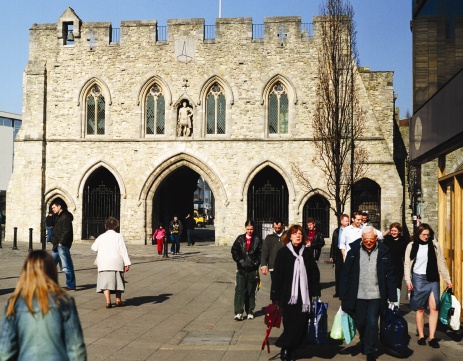 Thank you for listening
Questions?
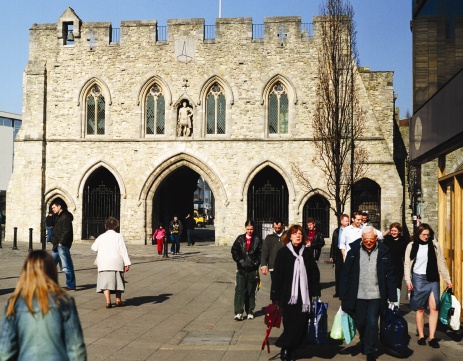